3.4			 		    Multiplikation av parenteser
Multiplikation med variabler
Rektangelns area beror på vilken bas och vilken höjd rektangeln har.
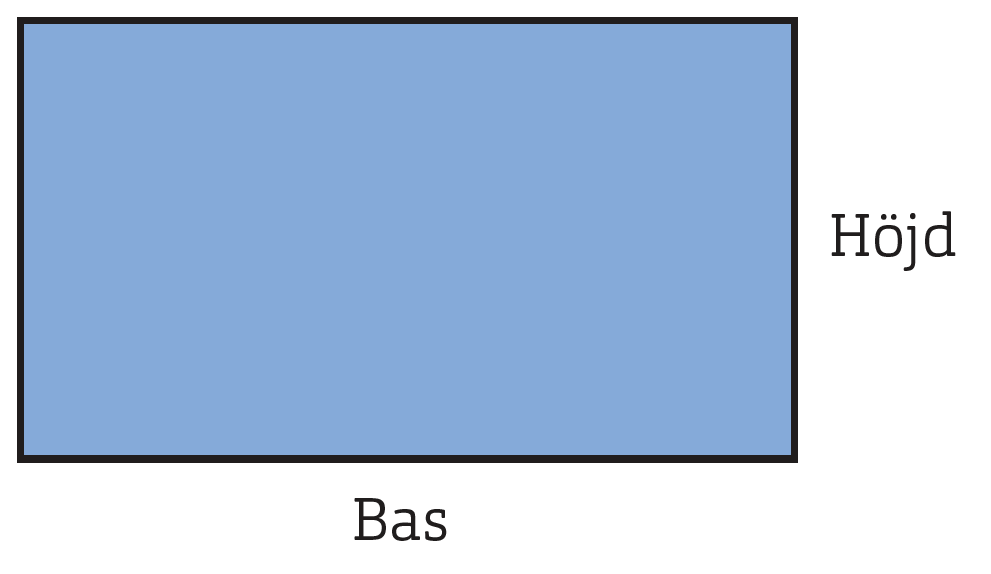 höjd
Tabellen visar tre exempel och på sista raden anges arean med hjälp av variabler.
bas
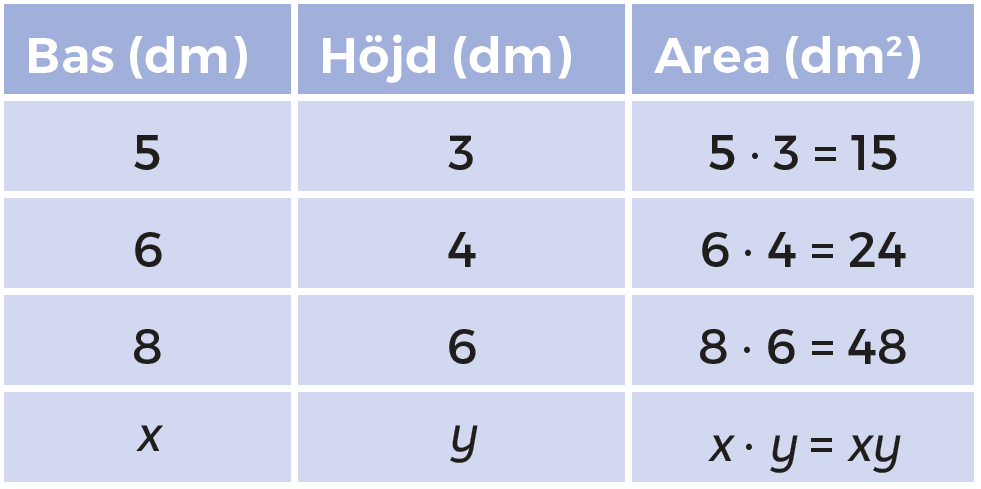 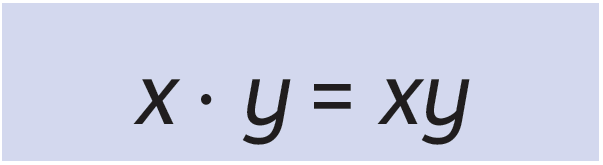 Mellan två variabler behöver man inte skriva ut multiplikationstecknet.
Multiplikation med variabler
Vilken area har kakelplattorna sammanlagt?
(cm)
Vi kan beräkna arean på två olika sätt.
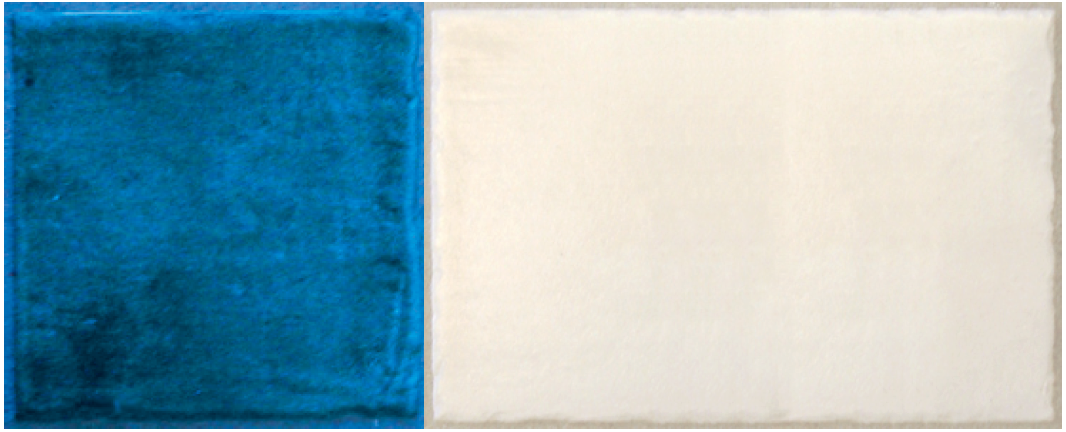 10
1.
Den blåa plattan har arean 10 · 10 cm2.
10
15
Den vita plattan har arean 15 · 10 cm2.
Sammanlagt har då kakelplattorna arean:
Det visar att:
(10 · 10 + 10 · 15) cm2 =
250 cm2
10 · 10 + 10 · 15 cm2
10 · (10 + 15) cm2 =
2.
Men vi kan också teckna ett uttryck för arean av hela den rektangel som bildas av de två plattorna:
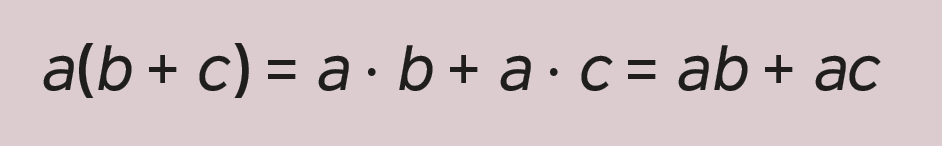 Basen är (10 + 15) cm och höjden 10 cm.
Sammanlagt har då kakelplattorna arean:
10 · (10 + 15) cm2 =
10 · 25 cm2 =
250 cm2
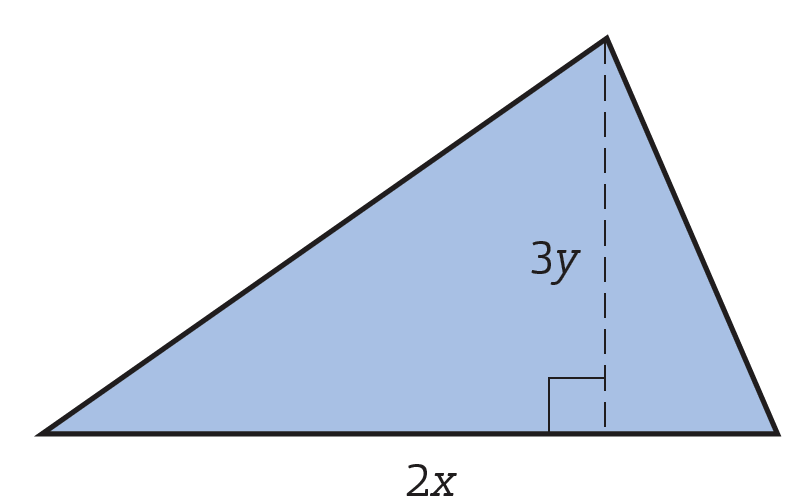 Exempel
Teckna ett uttryck för arean. Förenkla sedan uttrycket.
=
=
=
A =
2 ∙ 3 ∙ x ∙ y
b ∙ h
2x ∙ 3y
6xy
2
2
2
2
Basen (b) är 2x och höjden (h) är 3y.
När du ska multiplicera 2x med 3y så räknar du sifferfaktorerna för sig. Du får då 2x · 3y = 2 · x · 3 · y = 2 · 3 · x · y = 6xy.
3xy
A =
Svar:
Arean är 3xy.
I sista steget dividerar du 6xy med 2 och får då 3xy kvar.
Exempel
Tänk på att 4(x + 3) = 4 · (x + 3).
a)  4(x + 3) =
4x + 12
6ab – 9a
När du ska multiplicera 3a med 2b så räknar du sifferfaktorerna för sig.
b)  3a(2b – 3) =
Du får då att 3a · 2b = 3 · 2 · a · b = 6 · ab = 6ab.
Svar:
4x + 12	b) 6ab – 9a
Skriv uttrycken utan parentes.
a) 4(x + 3) 	b) 3a(2b – 1)
Exempel
Förenkla uttrycket 	2a(b + 2) – 3a(1 – b)
Börja med att multiplicera in 2a och 3a i parenteserna, men behåll parenteserna så länge.
2a(b + 2) –  3a(1 – b) =
Eftersom det står ett minustecken framför den andra parentesen ska du ändra tecken när parentesen tas bort.
= (2ab + 4a) – (3a – 3ab) =
=  2ab + 4a – 3a + 3ab =
Lägg märke till att 2ab + 3ab = 5ab.
=  5ab + a
Förenkla uttrycket   2x(2y – 3) – 2y(x + 3) + 6x
2x(2y – 3) –  2y(x + 3) + 6x =
= (4xy – 6x) – (2xy + 6y) + 6x =
= 4xy – 6x – 2xy – 6y + 6x =
=  2xy – 6y